Updated Guidance: Supervision, Monitoring and Support Team 
SPPS Director’s Meeting 4-10-24
MAINE DEPARTMENT OF EDUCATION
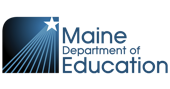 Presented by: Leora Byras
Our mission is to develop inclusive educational support and guidance for educators, families and communities that empower ALL students, to:
achieve high expectations through intentional, meaningful, educational experiences 
promote belonging to life-long learning communities, and
engage in and lead purposeful and fulfilling lives.
Every Maine student with disabilities will have an inclusive, equitable and accessible education.
Mission and Vision
1
2
Summary of Performance
Only section 1 is required to have data.
3
Transition Plan – Services/Activities
Section 9F
“Child will…” statements ARE compliant because it is understood that those services/activities will be completed with the support of an adult in the school and/or community.
4
Per MUSER, The SAU MUST invite a representative of any participating agency that is likely to be responsible for providing or paying for transition services.  
This is a change from previous guidance where we were telling the field that parents could invite.
Transition Plan – 
Agencies Responsible
Section 9G of the IEP
5
All IEP goals should lend themselves to transition planning.
Transition Plan – 
Appropriate, Measurable, Post-Secondary Goals
Section 9 to Section 5
c
You do NOT need to include language specific to the Transition Plan, such as “in preparation for college…” etc.
All IEP goals should lend themselves to transition planning.
6
Dates –
Duration of the IEP
You CAN start the IEP duration on the same day as the IEP meeting.
7
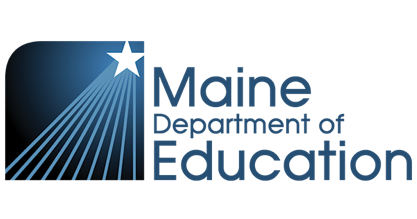 Stay Connected!
Find Us Online!
www.maine.gov/doe
@MaineDOEComm
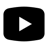 @mainedepted
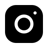 @mdoenews
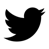 @MaineDepartmentofEducation1
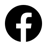 8